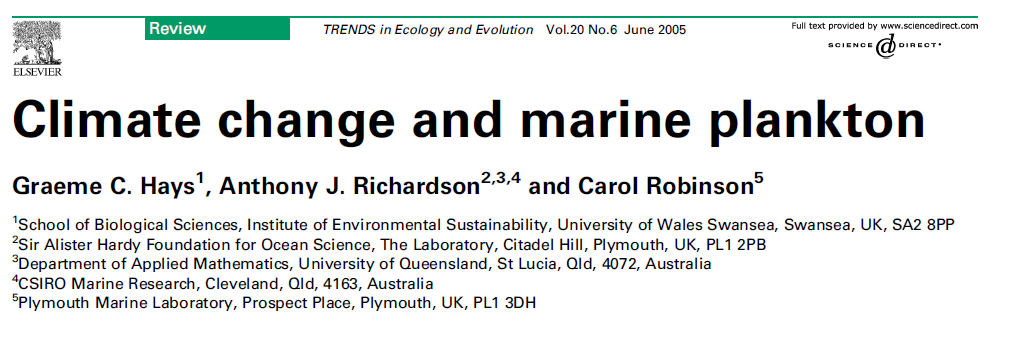 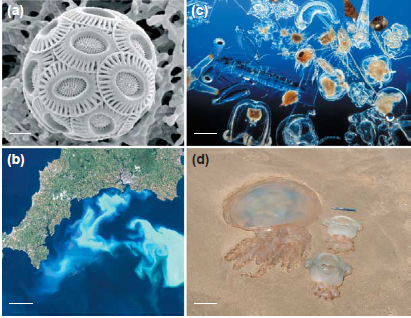 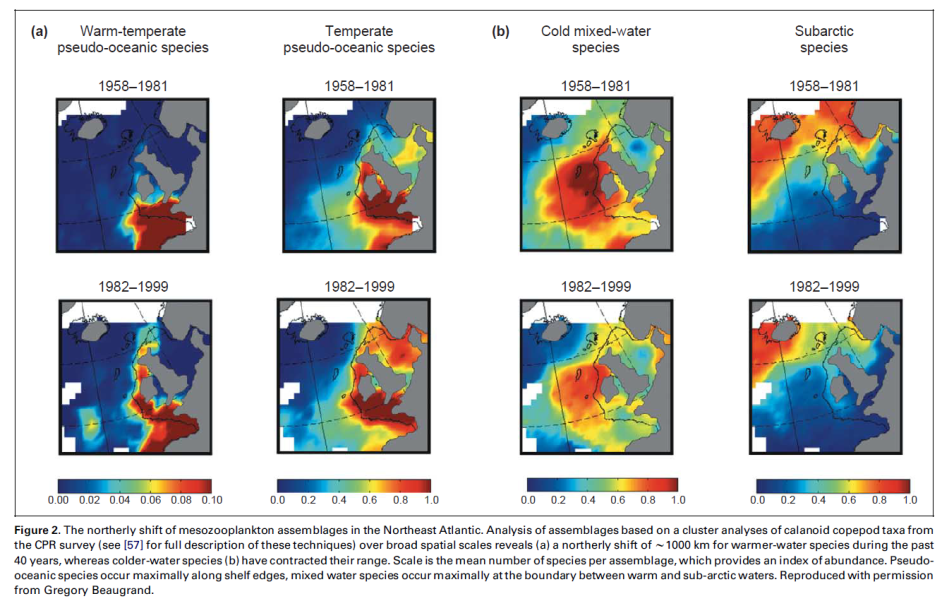 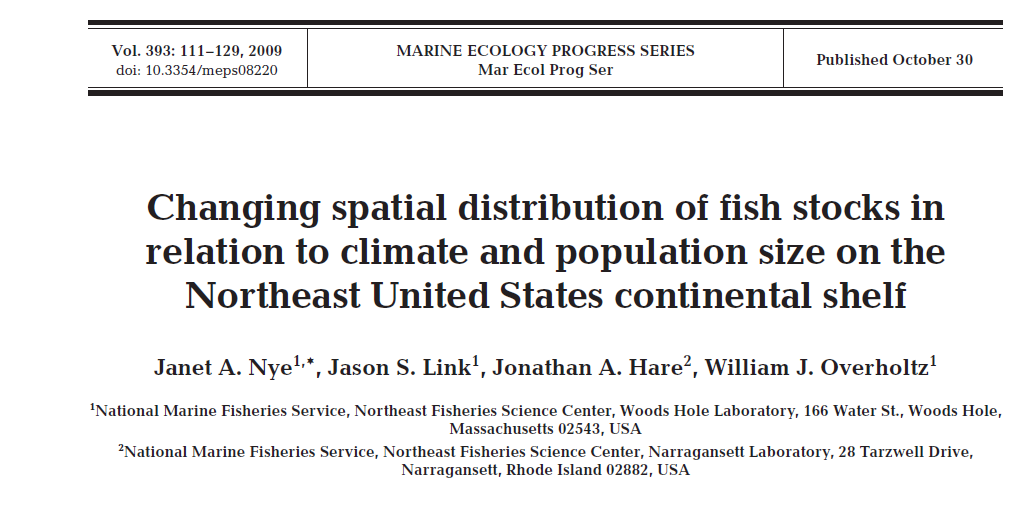 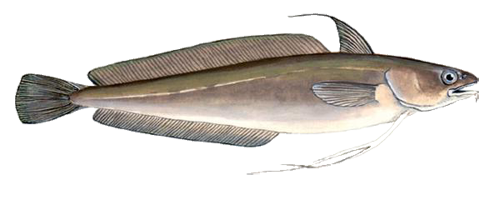 Red Hake Urophycis chuss
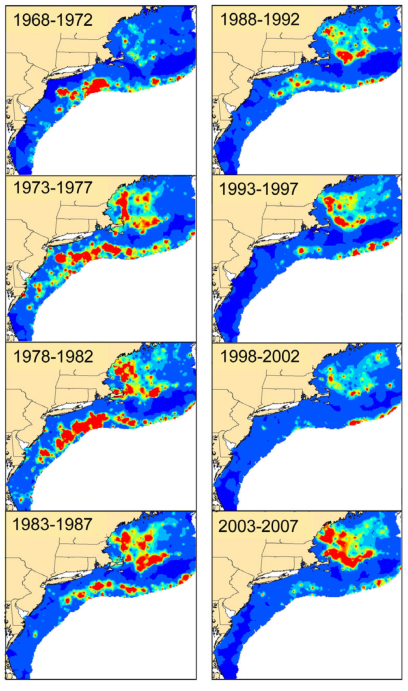 Red Hake Urophycis chuss
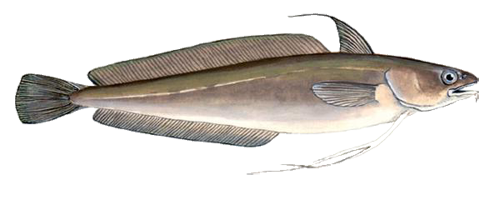 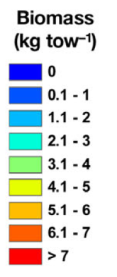 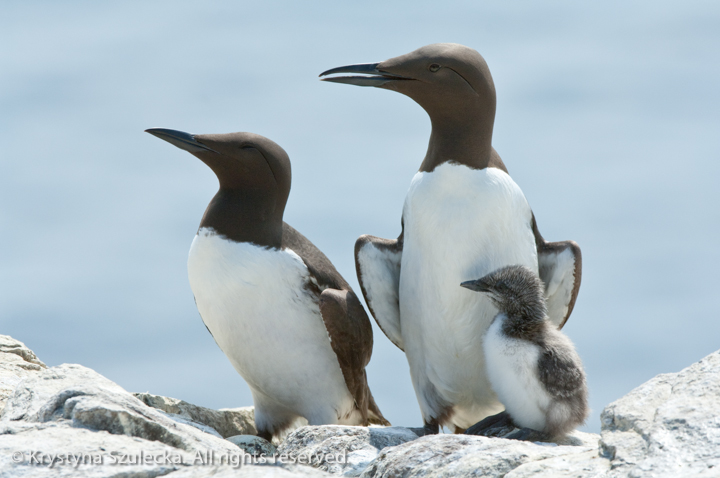 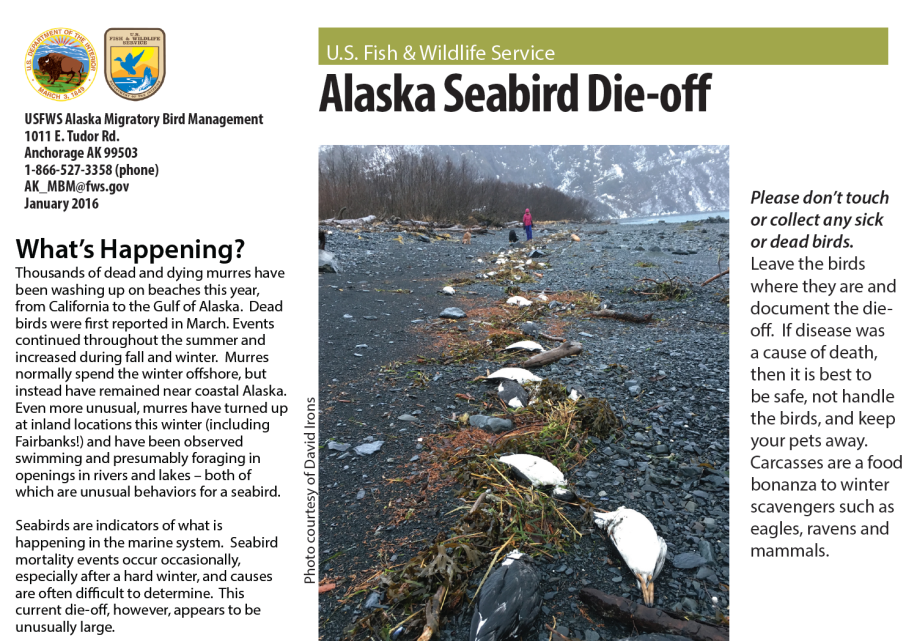 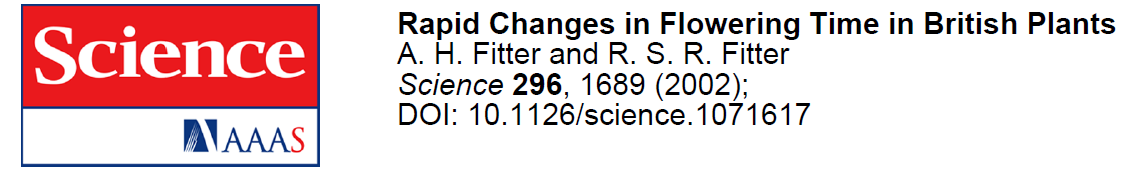 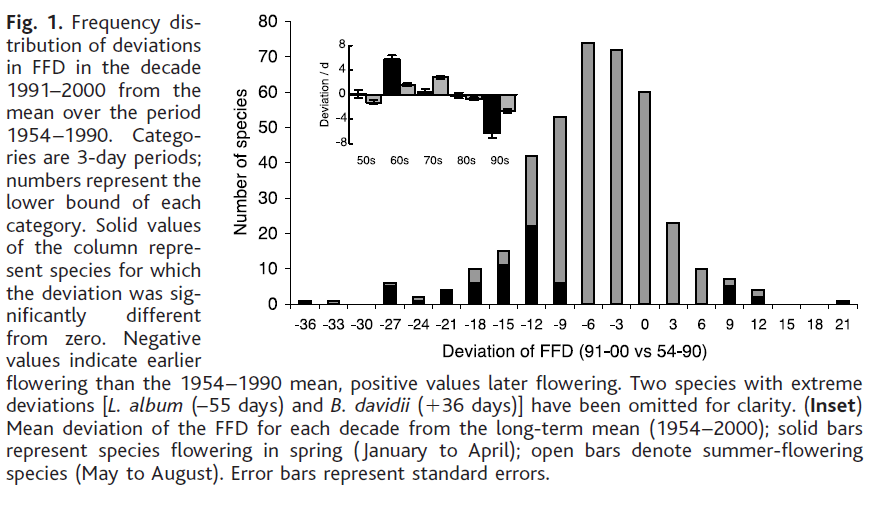 Direct test of flowering date dependence on temperature
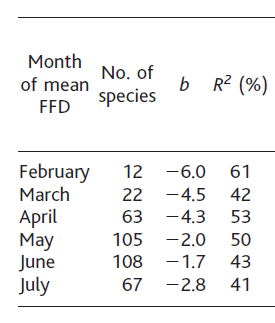 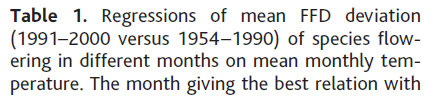 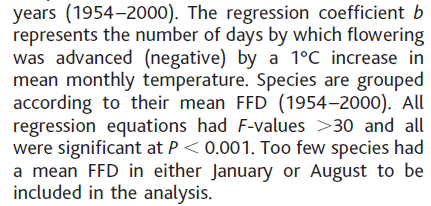 Sarah Diamond et al.2011. Species' traits predict phenological responses to 
climate change in butterflies. Ecology 92:1005–1012
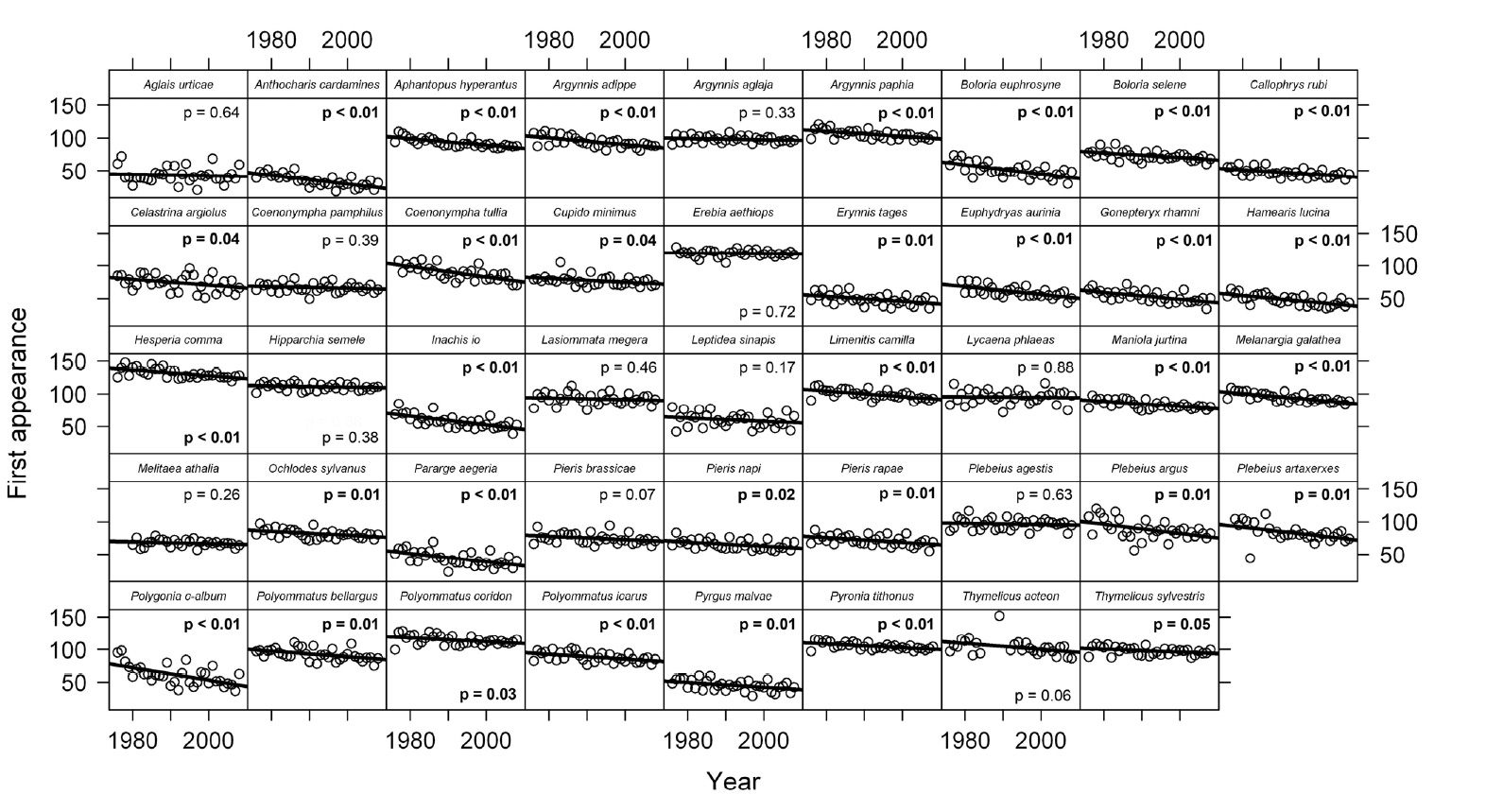 44 species
in CO
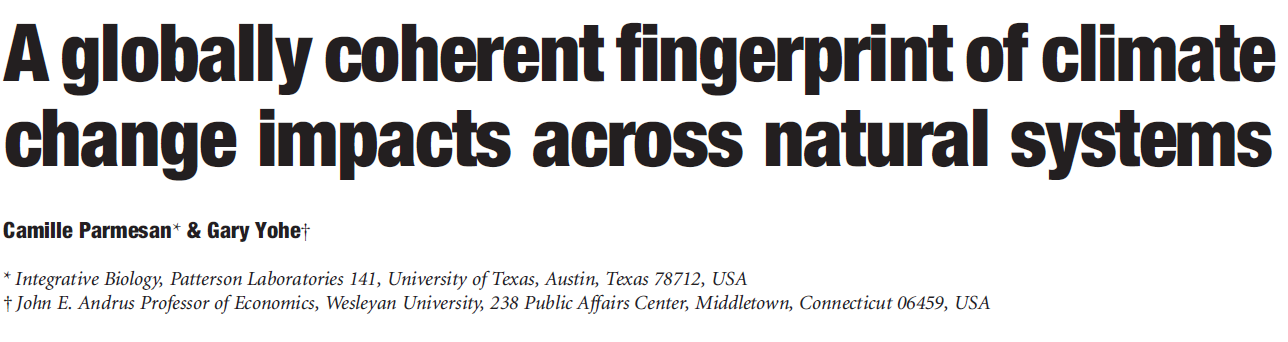 Data mainly address PRIMARY ecological responses
 
	Distribution
	Abundance
	Phenology
of single species
DISTRIBUTION & ABUNDANCE  RESPONSES
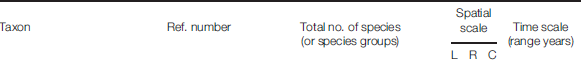 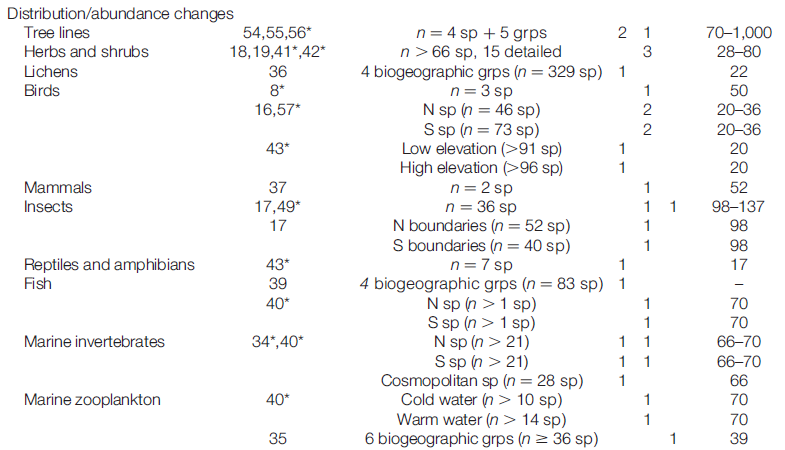 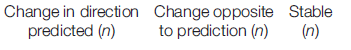 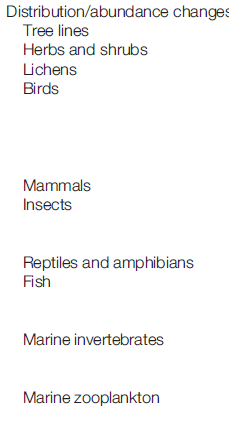 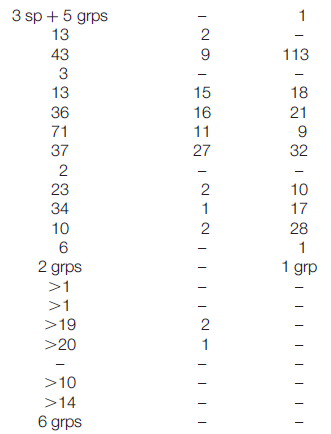 PHENOLOGiCAL RESPONSES
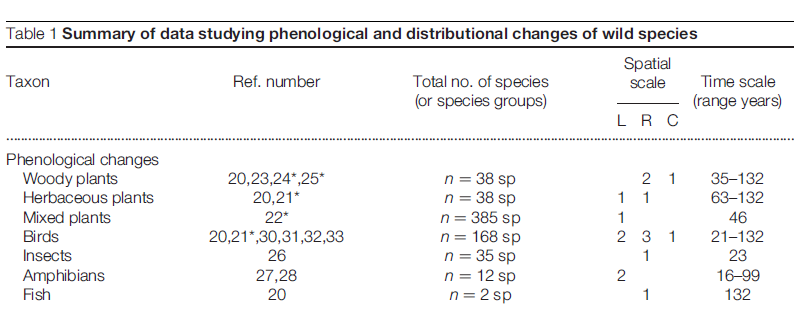 results next slide
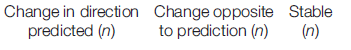 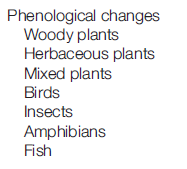 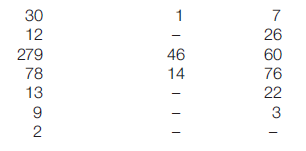 PRIMARY ecological responses
 
	Distribution
	Abundance
	Phenology
of single species
cause SECONDARY ecological responses
 
Community structure
Communiy function
interactions 
among species
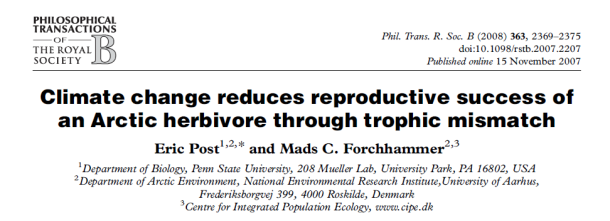 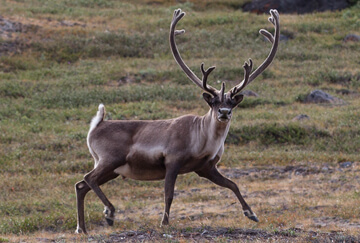 (a) Relation between the midpoint of the plant-growing season and the index of trophic mismatch between caribou calving and plant phenology each year; an earlier occurrence of the midpoint of the plant-growing season leads to greater trophic mismatch.
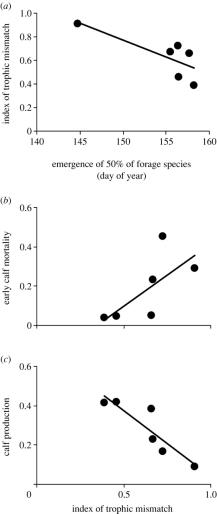 Eric Post, and Mads C Forchhammer Phil. Trans. R. Soc. B 2008;363:2367-2373
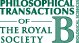 © 2007 The Royal Society
[Speaker Notes: (a) Relation between the midpoint of the plant-growing season and the index of trophic mismatch between caribou calving and plant phenology each year; an earlier occurrence of the midpoint of the plant-growing season leads to greater trophic mismatch. (b) Relation between the magnitude of trophic mismatch between caribou calving and plant phenology and early calf mortality. Calf mortality is calculated according to equation (2.3) in §2. (c) Relation between the magnitude of trophic mismatch between caribou calving and plant phenology and calf production. Calf production is estimated as the final proportion of calves observed each year according to the approach described in §2.]
(a) Relation between the midpoint of the plant-growing season and the index of trophic mismatch between caribou calving and plant phenology each year; an earlier occurrence of the midpoint of the plant-growing season leads to greater trophic mismatch.
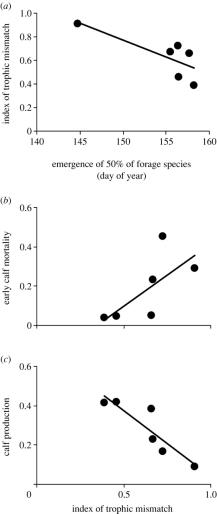 Eric Post, and Mads C Forchhammer Phil. Trans. R. Soc. B 2008;363:2367-2373
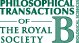 © 2007 The Royal Society
[Speaker Notes: (a) Relation between the midpoint of the plant-growing season and the index of trophic mismatch between caribou calving and plant phenology each year; an earlier occurrence of the midpoint of the plant-growing season leads to greater trophic mismatch. (b) Relation between the magnitude of trophic mismatch between caribou calving and plant phenology and early calf mortality. Calf mortality is calculated according to equation (2.3) in §2. (c) Relation between the magnitude of trophic mismatch between caribou calving and plant phenology and calf production. Calf production is estimated as the final proportion of calves observed each year according to the approach described in §2.]
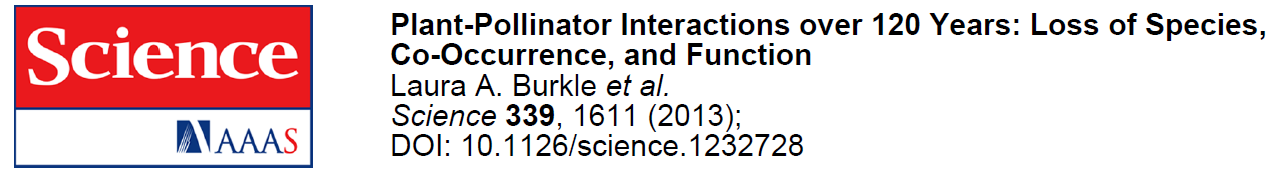 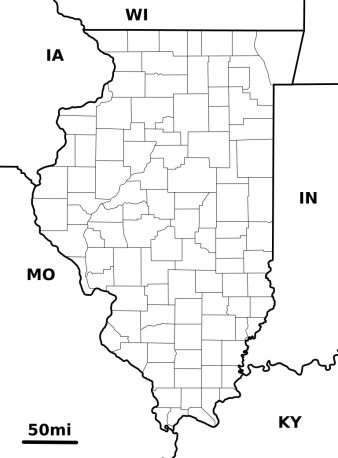 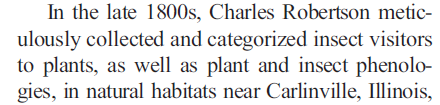 2 degree C local climate change



Repeat surveys in 2009 -2010
1880 – 3117
2010 – 5917
Bee
Plant
bar & line width = importance
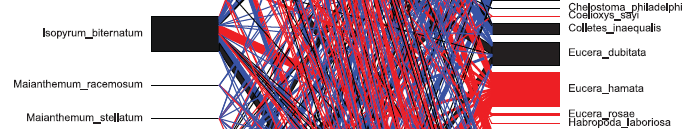 Interaction
  black: persisted 1880 - 2010
  red: lost, due to local extirpation
  blue: lost, bee still present
532 interactions
407 lost (76%)

  183 bee extirpation:
   community structure

  224 bee still in system:
  community function

  121 new interactions:
   community function
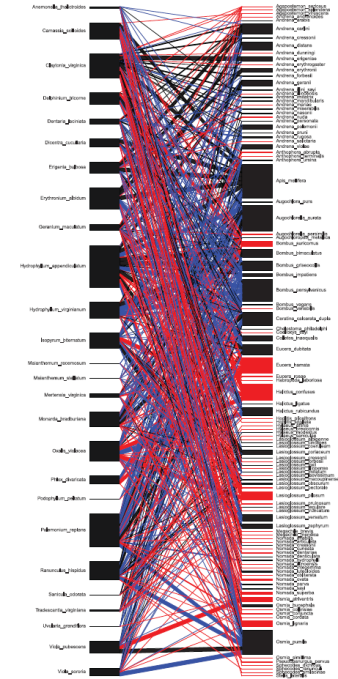 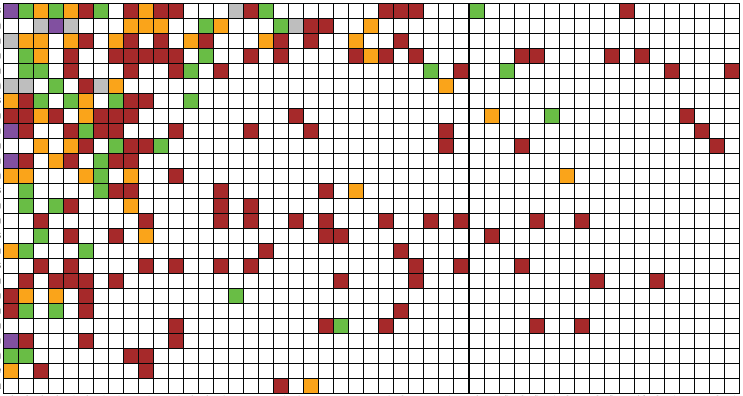 Plant
Bee
224 lost interactions due to altered community function
  Grey: no overlap in time (phenology), 
  Green: no overlap in space (distribution)
  Purple: no overlap in time or space  (both)
  Orange: no overlap in time where they overlap in space (both)
  BROWN: 133 (59%) – interaction lost despite spatiotemporal overlap